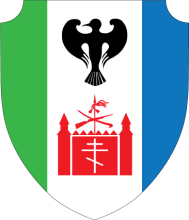 БЮДЖЕТ ДЛЯ ГРАЖДАН
К ПРОЕКТУ БЮДЖЕТА
СЕЛЬСКОГО ПОСЕЛЕНИЯ «с. ТИГИЛЬ»
НА 2020 ГОД И НА ПЛАНОВЫЙ ПЕРИОД
2021 И 2022 ГОДОВ
Доходы и расходы
сельского поселения «с. Тигиль» на 2020 год и на плановый период 2021 и 2022 годов
тыс. руб.
Основные характеристики бюджета сельского поселения «с. Тигиль» на 2020 год
тыс. руб.
Основные характеристики бюджета сельского поселения «с. Тигиль» на 2021 и 2022 годы
тыс. руб.
Структура собственных доходов бюджета поселения на 2020год
тыс. руб.
Динамика поступления собственных доходов в бюджет сельского поселения «с. Тигиль»на плановый период 2021 и 2022 годов
тыс. руб.
[Speaker Notes: Межбюджетные трансферты]
Структура безвозмездных поступлений в бюджет поселения на 2020год
тыс. руб.
Структура безвозмездных поступлений в бюджет поселения на плановый период2021 и 2022 годов
тыс. руб.
Основные направления расходов бюджета сельского поселения «с. Тигиль» на 2020 год
тыс. руб.
Основные направления расходов бюджета сельского поселения «с. Тигиль» на плановый период 2021 и 2022 годов
тыс. руб.
Структура расходов бюджетасельского поселения «с. Тигиль» на 2020 годи на плановый период 2021 и 2022 годов
Структура расходов бюджетасельского поселения «с. Тигиль» на 2020 годи на плановый период 2021 и 2022 годов
Структура расходов бюджетасельского поселения «с. Тигиль» на 2020 годи на плановый период 2021 и 2022 годов
Муниципальные программысельского поселения «с. Тигиль» на 2020 годи на плановый период 2021 и 2022 годов
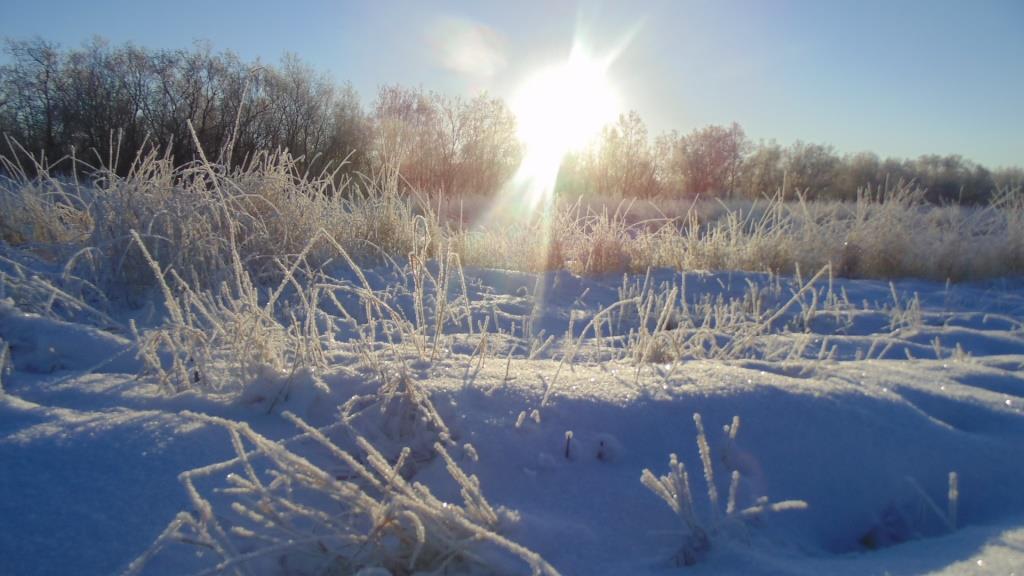 с. Тигиль 2019 г.
Ответственные исполнители:
начальник отдела по выполнению полномочий сельских поселений Н.А. Петров,
консультант Т.О. Кукарцева. 
Тел. (41537) 21-681